不可不知
對外服務繳納營業稅懶人包
對外服務範圍：1.計畫審查、實地勘察案。2.檢驗測試、鑑定分析、技術諮詢 3.產學技術聯盟相關業務
法源依據：加值型及非加值型營業稅法第8條規定徵免營業稅規定
服務價格加5%
符合要件免稅
支出憑證
有免稅的喔

確認服務對象購買該服務之目的是否與執行本校研究計畫之研發或其應用事項有關
是─免稅，提供未稅價
否─應稅，提供含稅價
填寫對外服務處理表開立發票或收據
管理費
沒有增加成本

營業稅，屬消費稅由買方負擔
定價，應內含5%營業稅
簡單的
統一編號87171374

1.開立三聯式發票
2.發票抬頭「國立中興大學對外服務管理委員會 」
3.扣抵聯釘左上角，憑證先送計畫業務組
稅後總收入再提扣

對外服務行政管理費=稅後總收入X上述固定比例（17%）
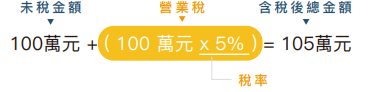 下載專區：研發處計畫業務組對外服務專區http://research.nchu.edu.tw/unit-article/mid/140